Отчёт о выполненных работах по благоустройству и текущему ремонту за периодс 10 мая по 17 мая 2023 года.
Текущий ремонтРемонт кровли - замена карнизного свесапр. Ю. Гагарина, д. 39
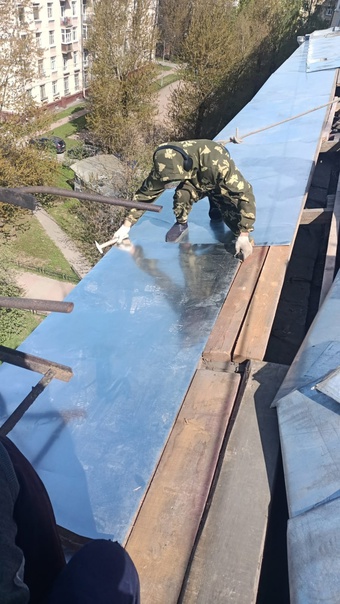 Текущий ремонтИзготовление и установка продуховпо ул. Алтайская, д.12
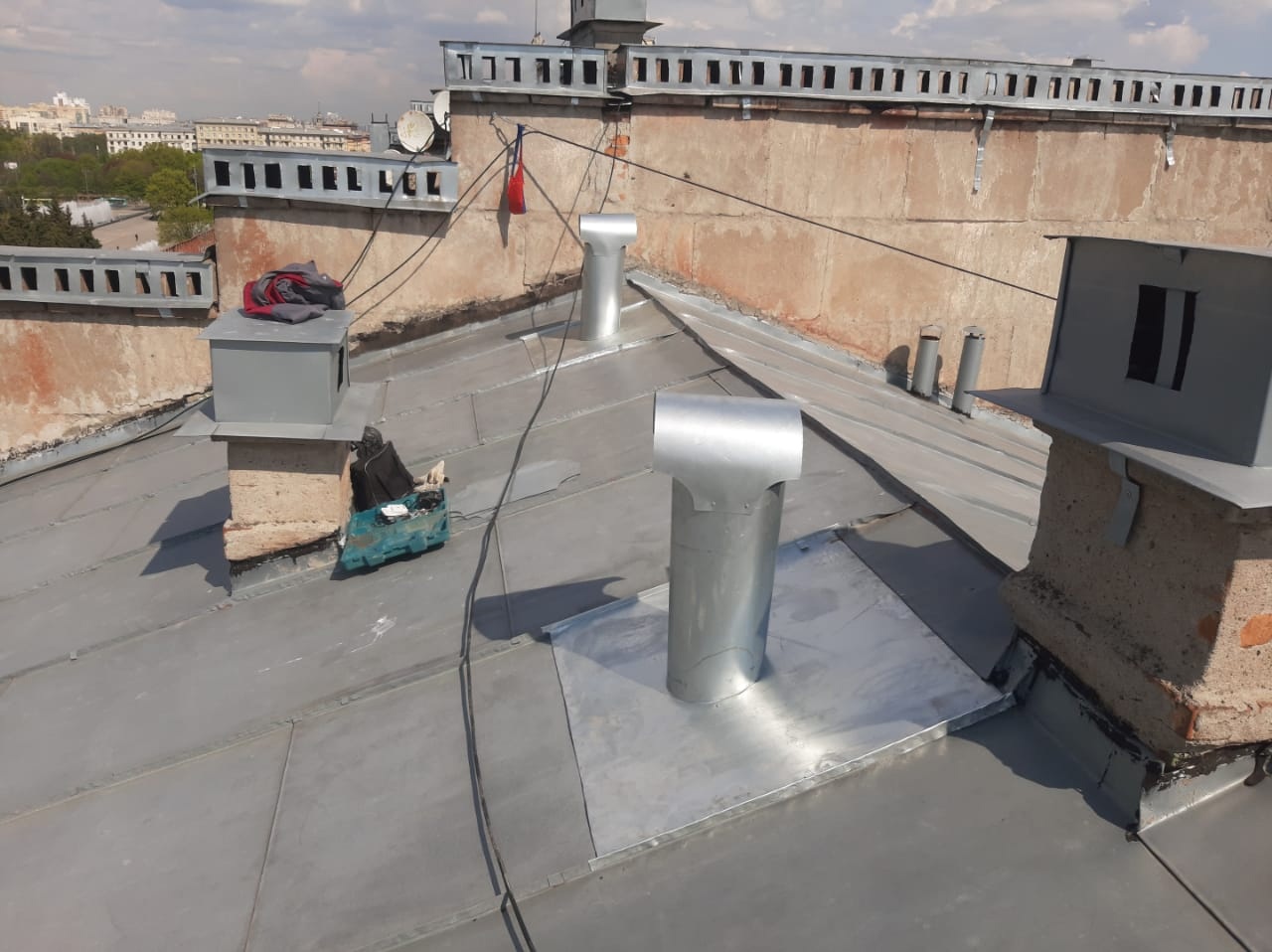 Текущий ремонтКосметический ремонт насосной по Витебскому пр. д.71
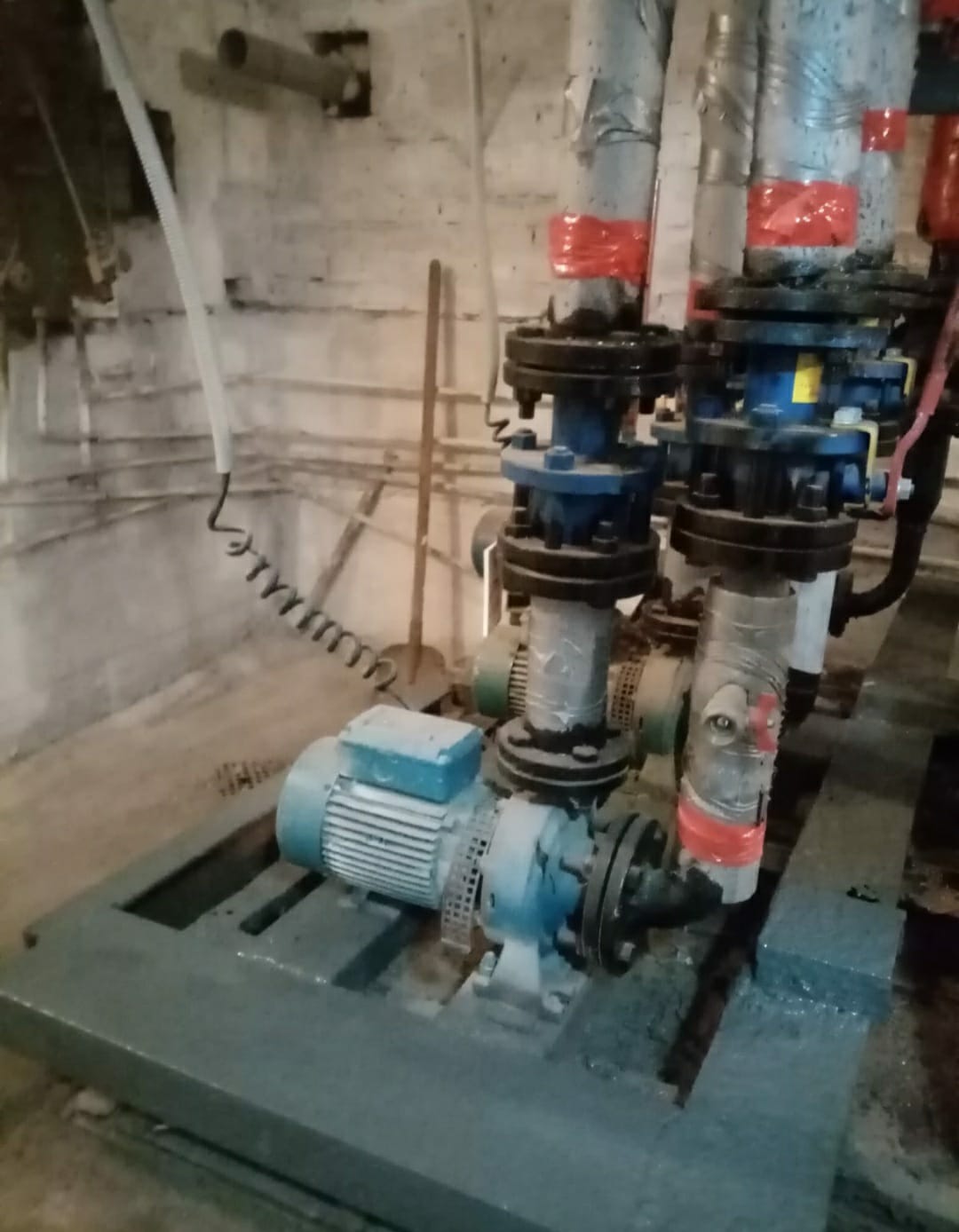 Текущий ремонтСварочные работы мусоропровода в парадной №2 по Московскому пр. д.220
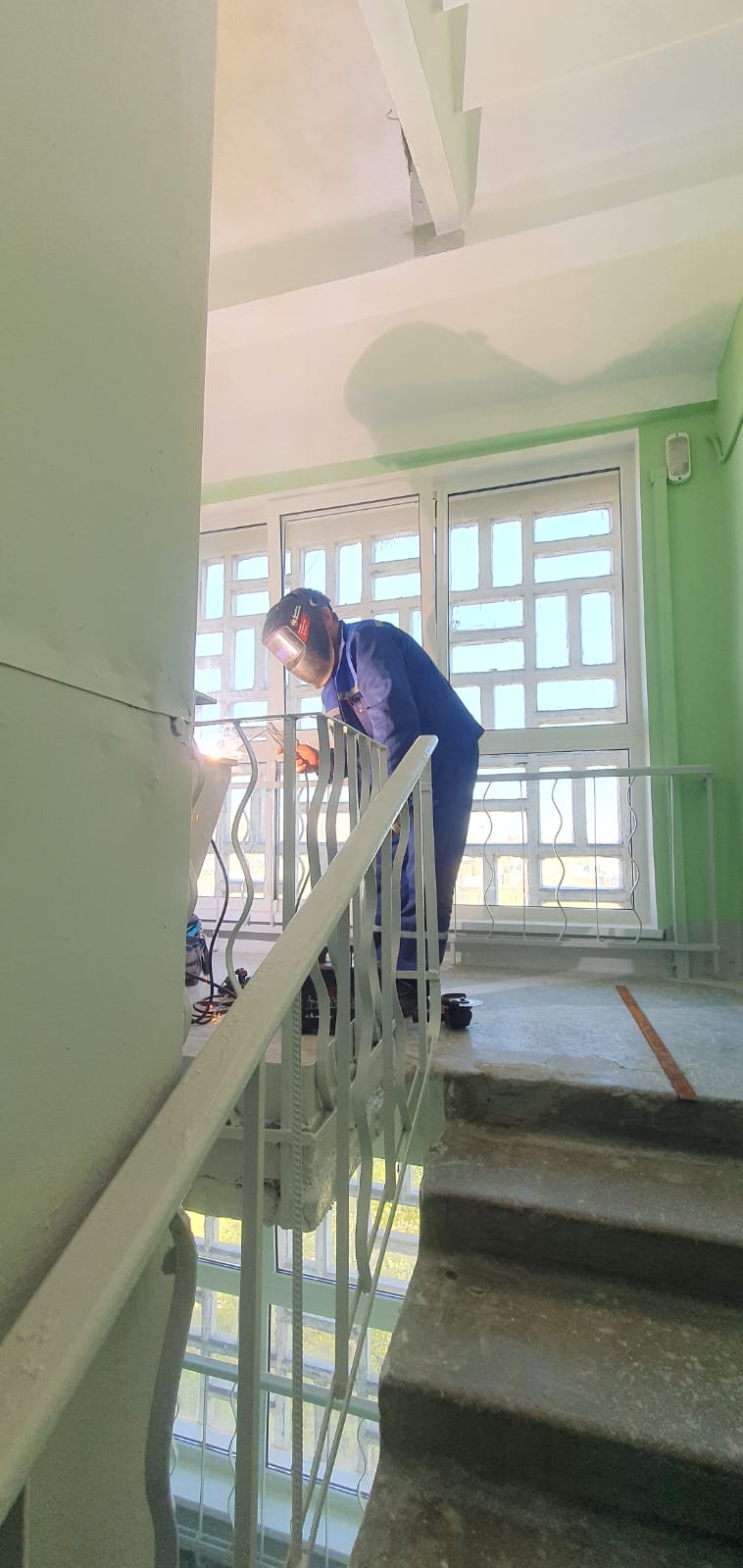 Текущий ремонтКосметический ремонт парадной №6 по  Витебскому пр. д.33, к.2
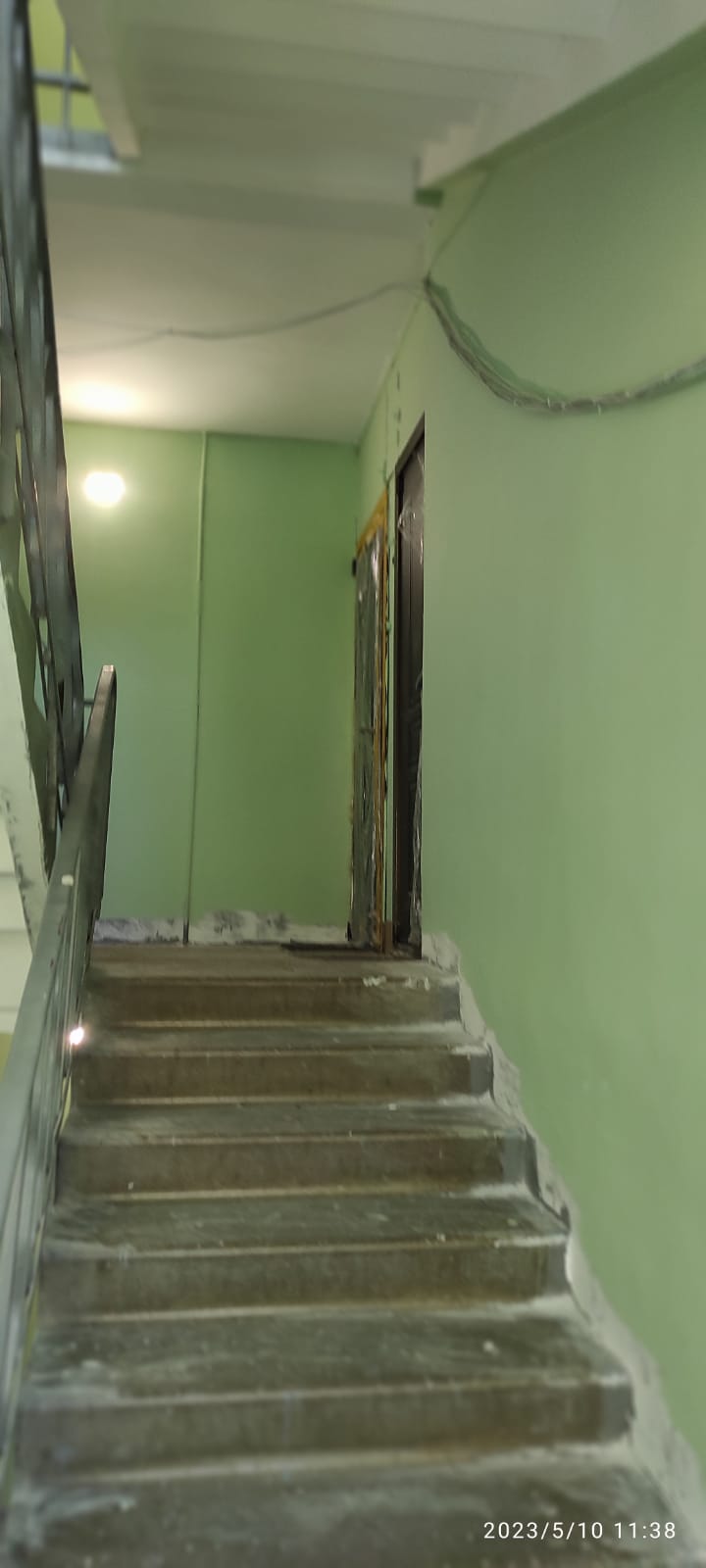 Текущий ремонтМалярные работы и  навеска досок объявлений в парадной №5 по Витебскому пр. д.47, к.1
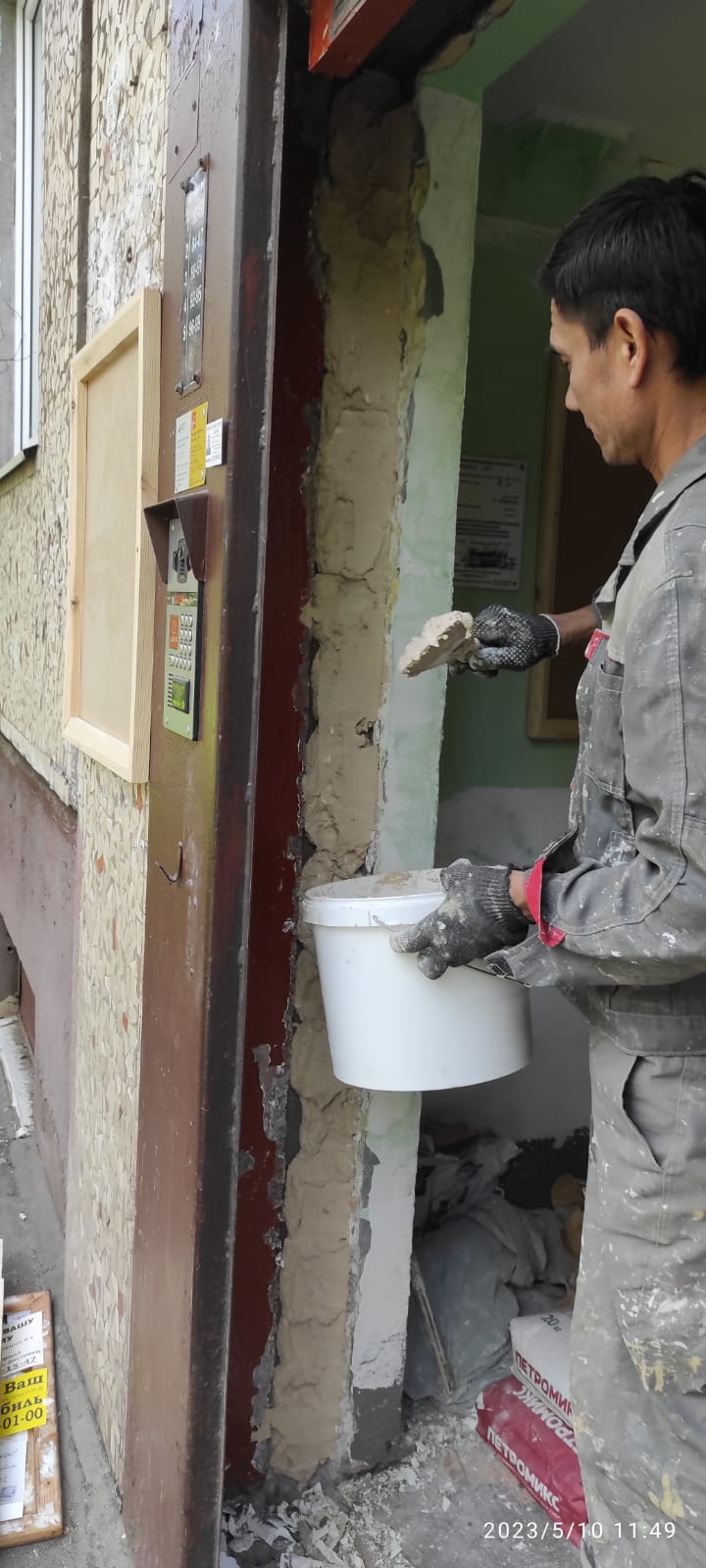 Текущий ремонтШпаклёвка стен в парадной №8 по Московскому пр. д.220
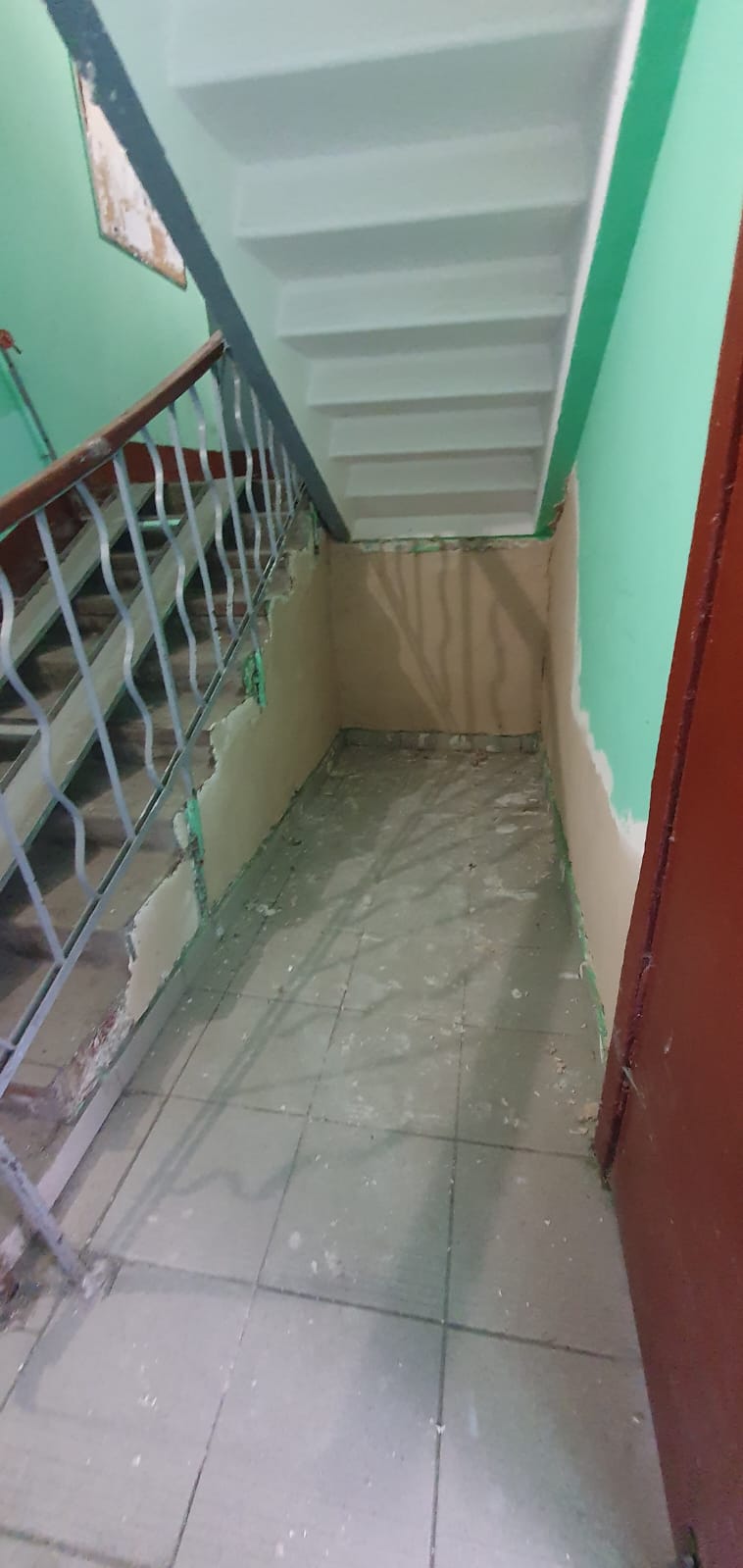 Текущий ремонтУстановка светильников ул. Орджоникидзе, д. 6
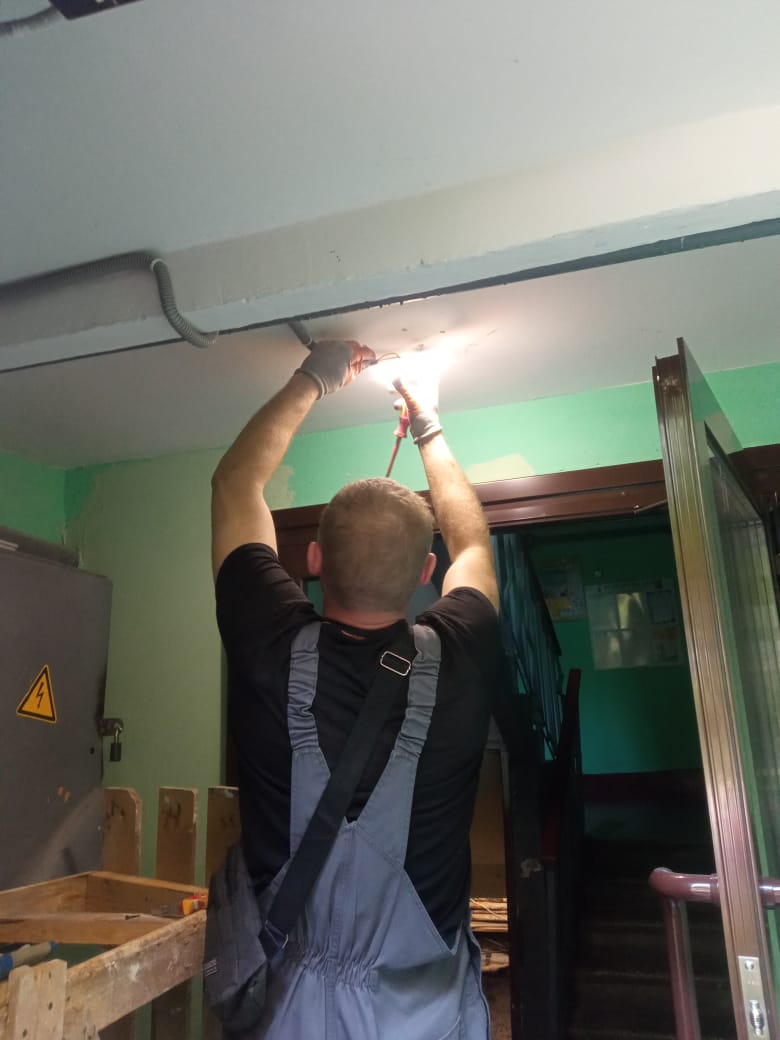 Текущий ремонтЗамена стояка ХВС в квартире по Московскому пр. д.86
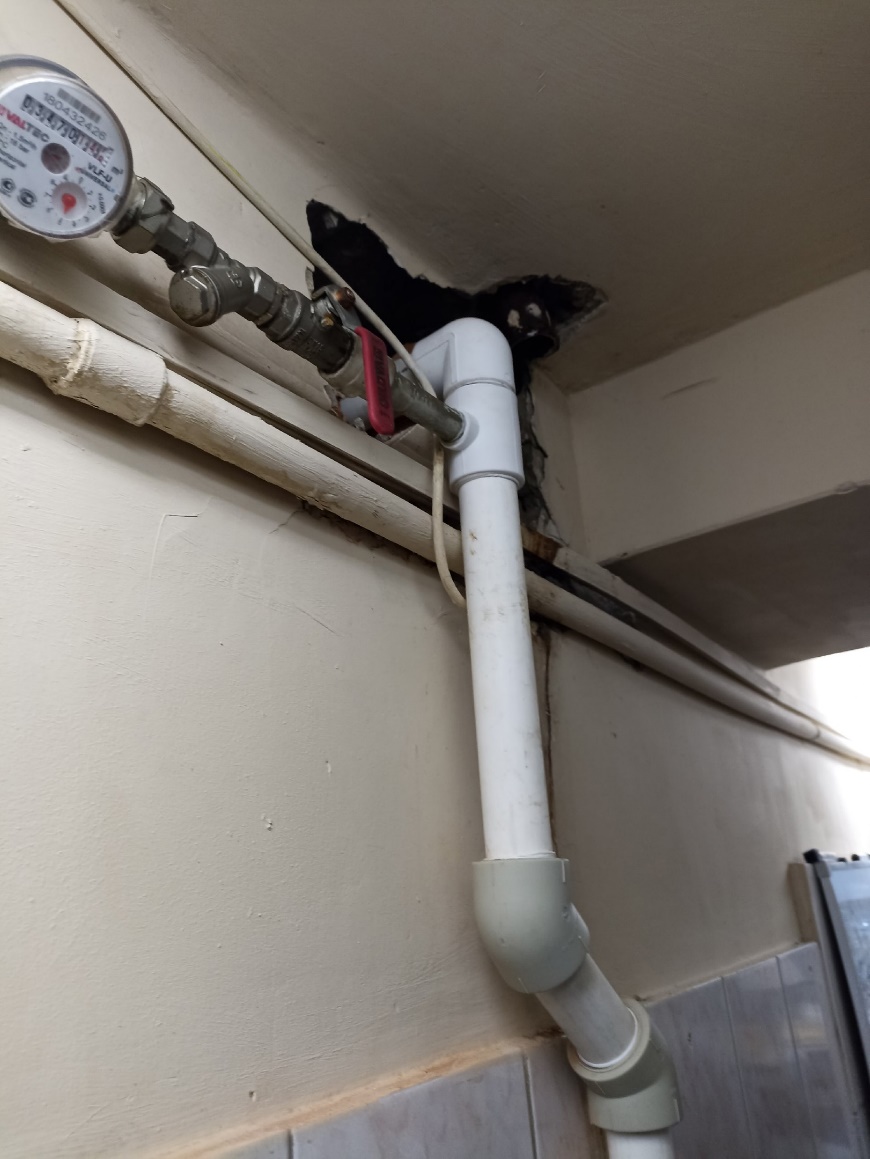 Текущий ремонтРемонт козырька по ул.Гастелло д.11
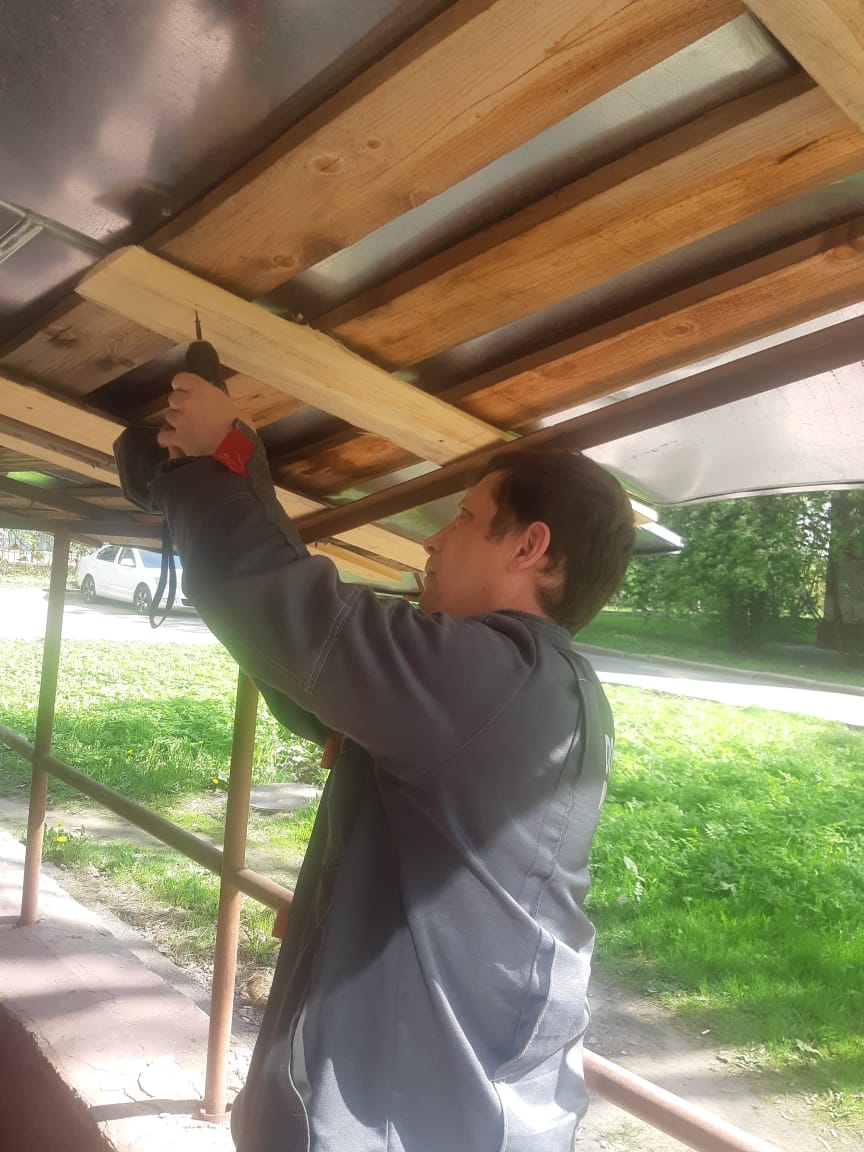 Текущий ремонтРемонт балконов по Звёздной ул. д.14
Текущий ремонтЗамена розлива ХВС и ГВС по пр. Космонавтов д.90
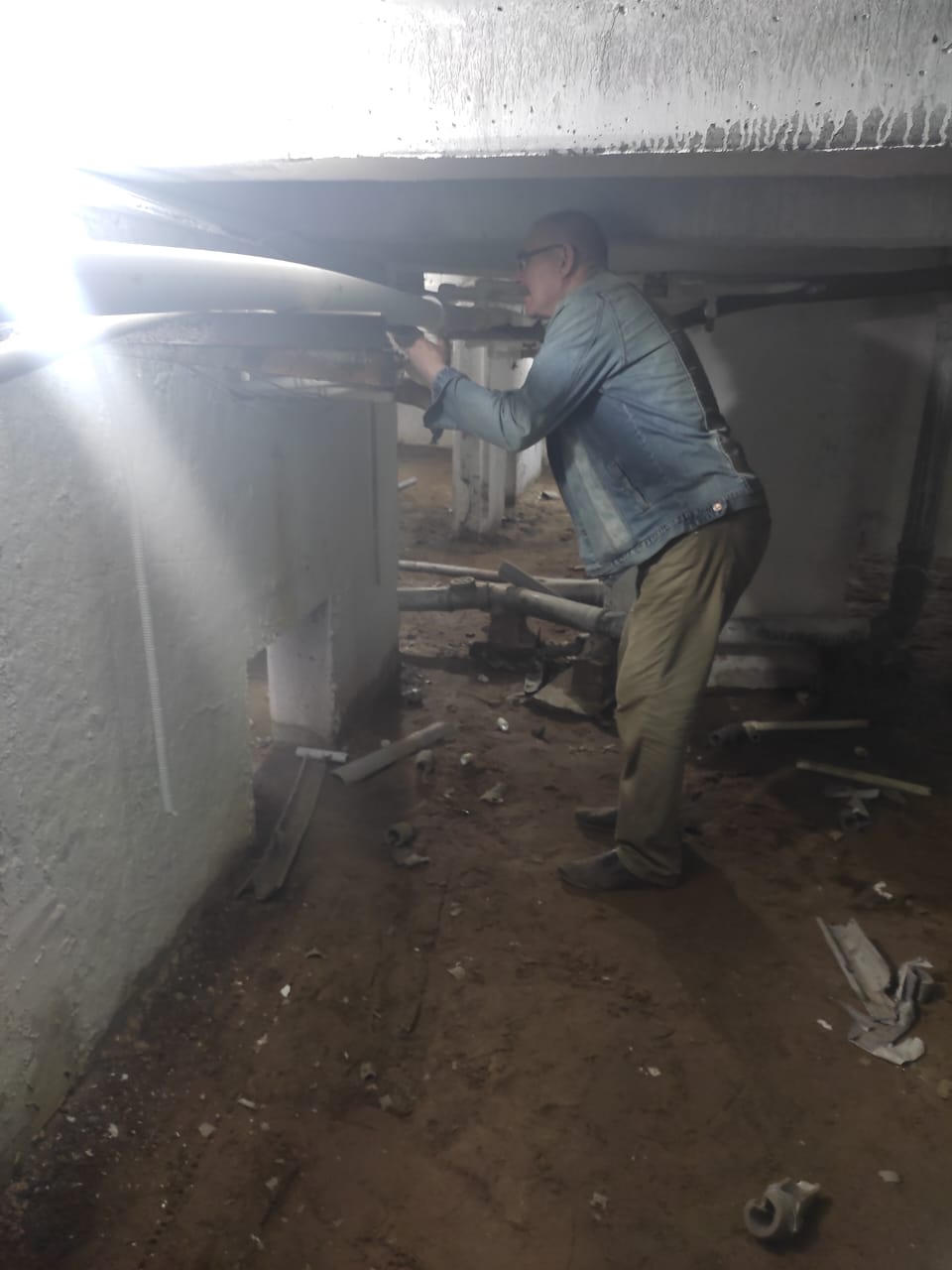 Текущий ремонтКосметический ремонт парадной №1 по пр. Юрия Гагарина д.45
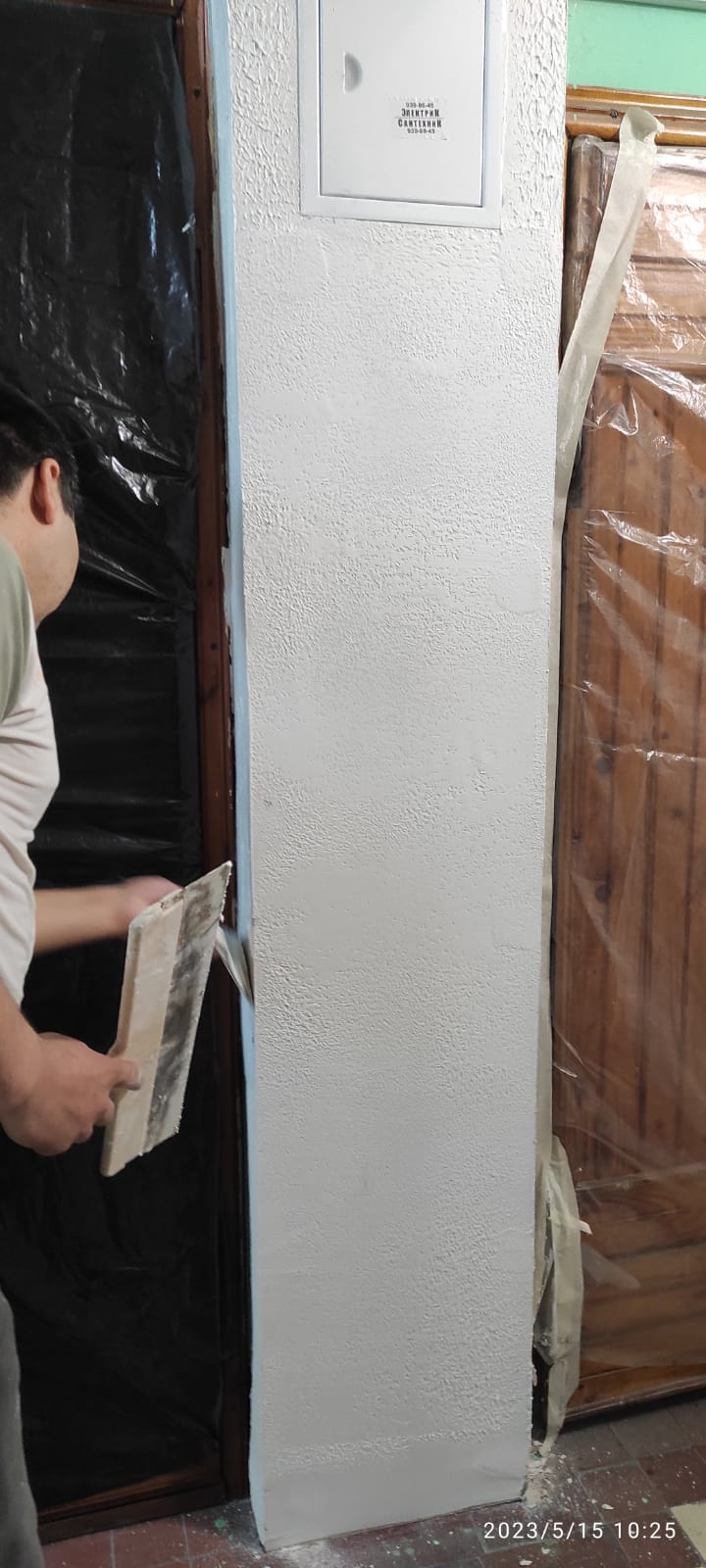 Текущий ремонтПокраска цоколь по пр. Юрия Гагарина д.26, к.8
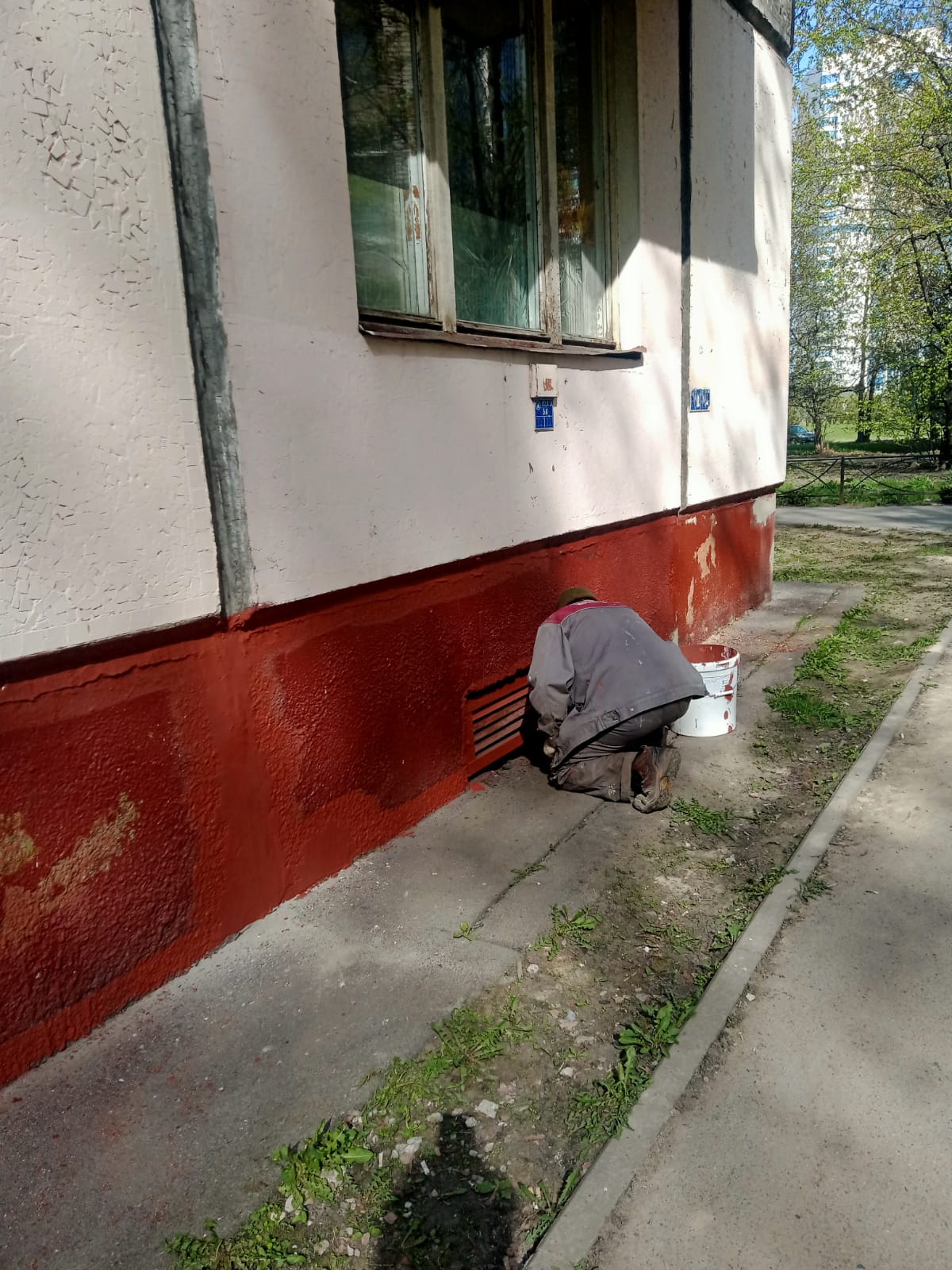 Текущий ремонтПокраска цоколь по пр. Юрия Гагарина д.26, к.7
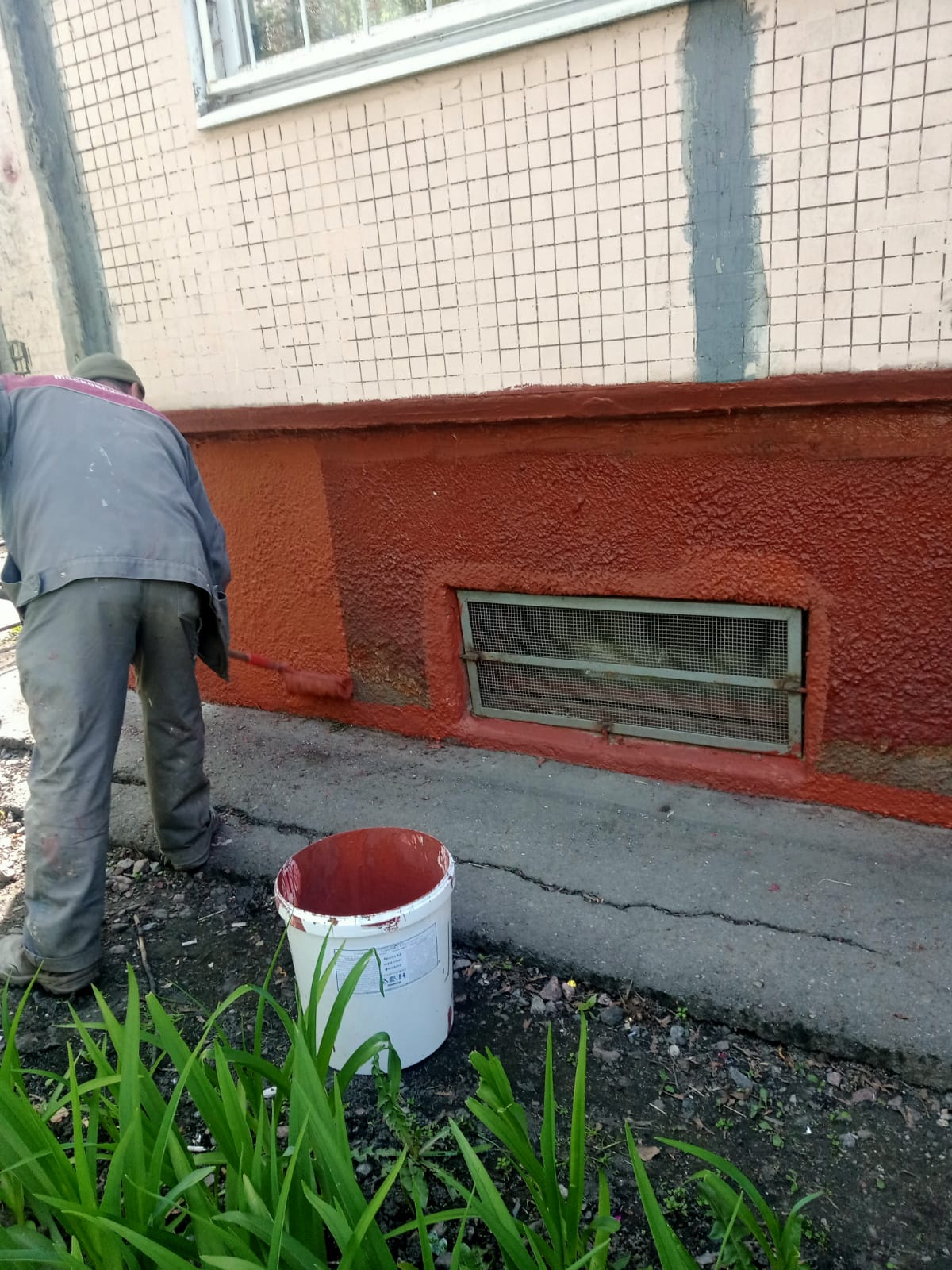 Текущий ремонтУстановка светильников в парадной №4 по пр. Ю. Гагарина д.14,к.2
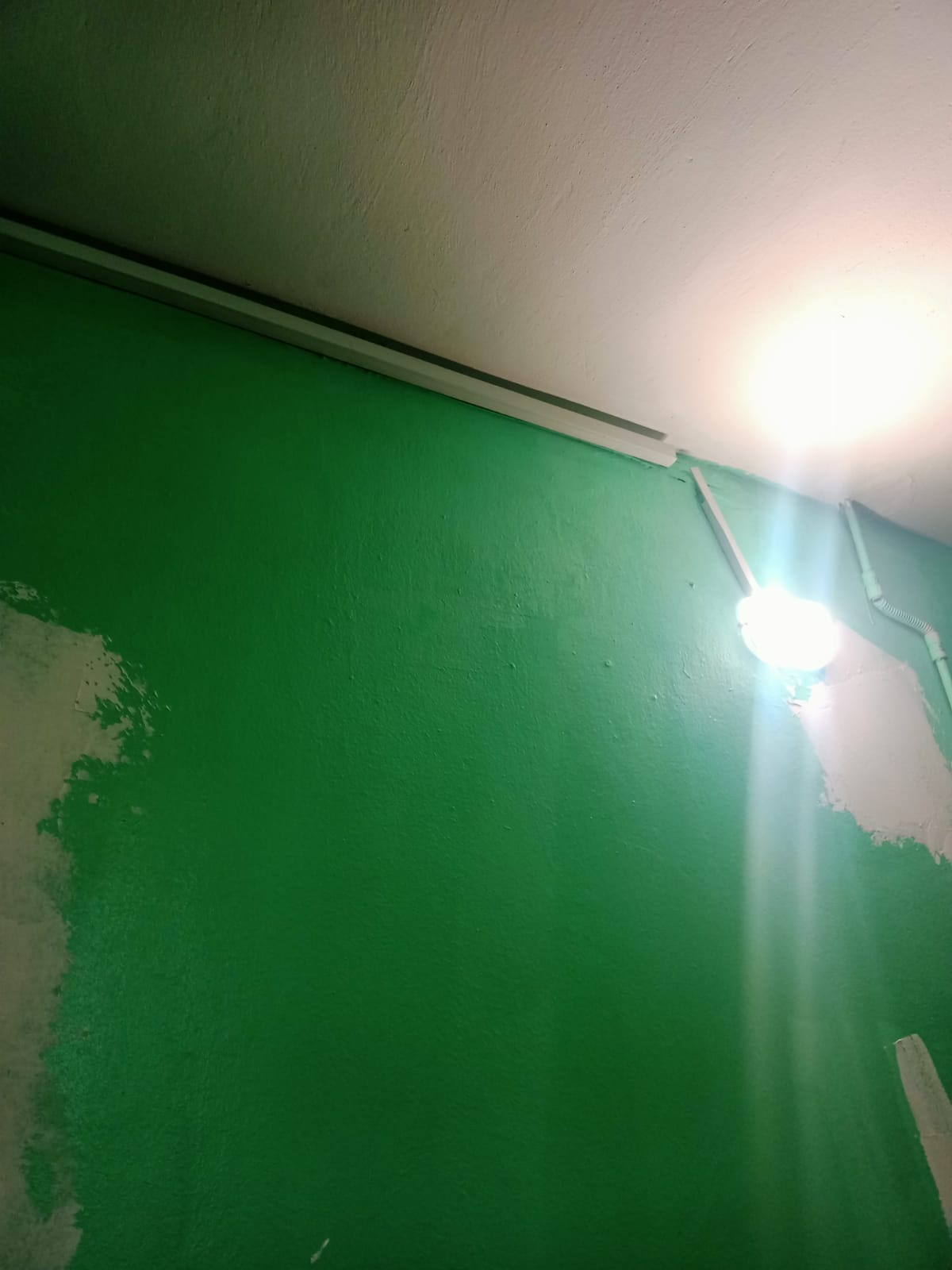 Текущий ремонтУстановка кабель - канала в парадной №5 по пр. Ю.Гагарина д.14, к.4
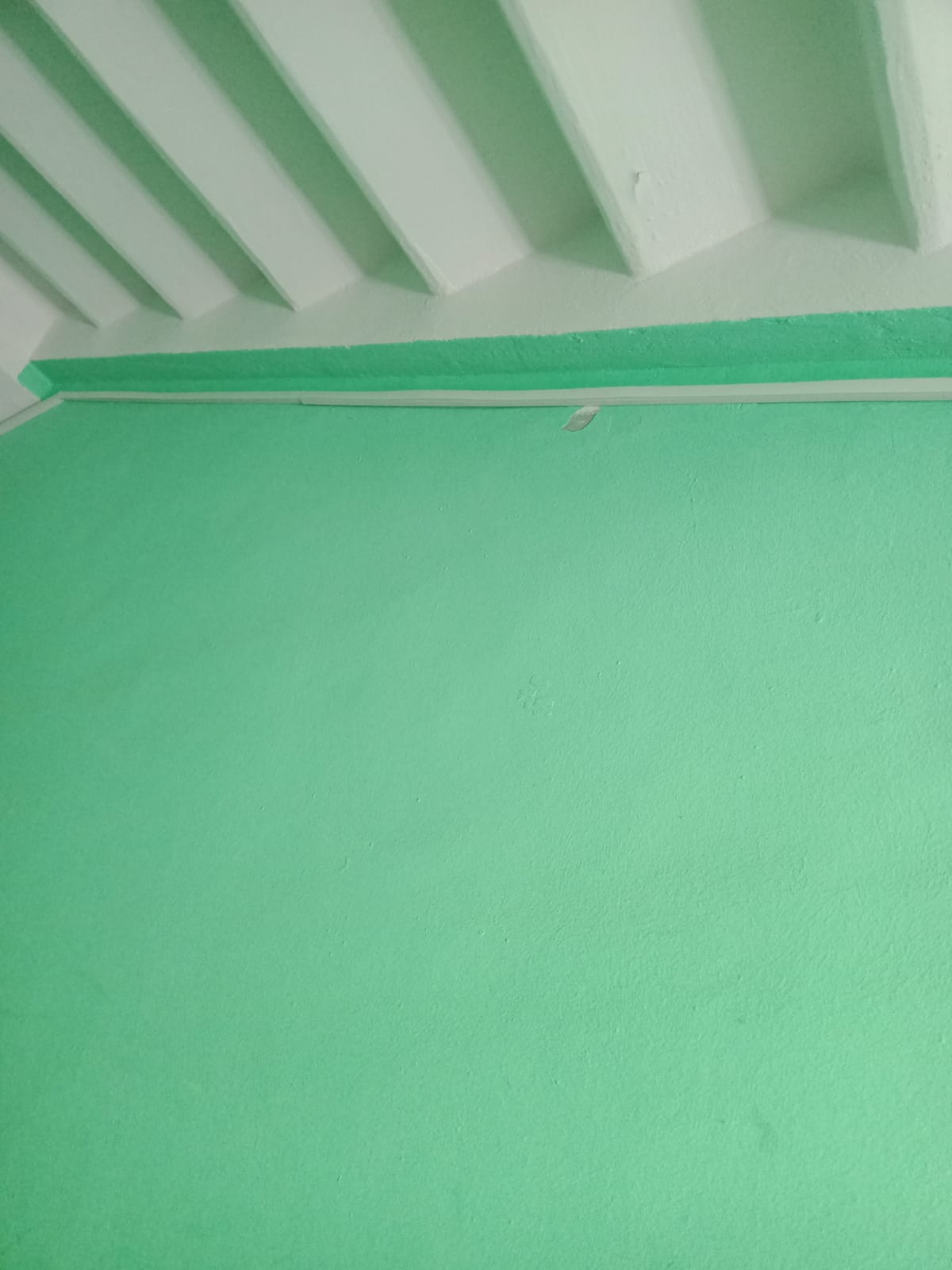 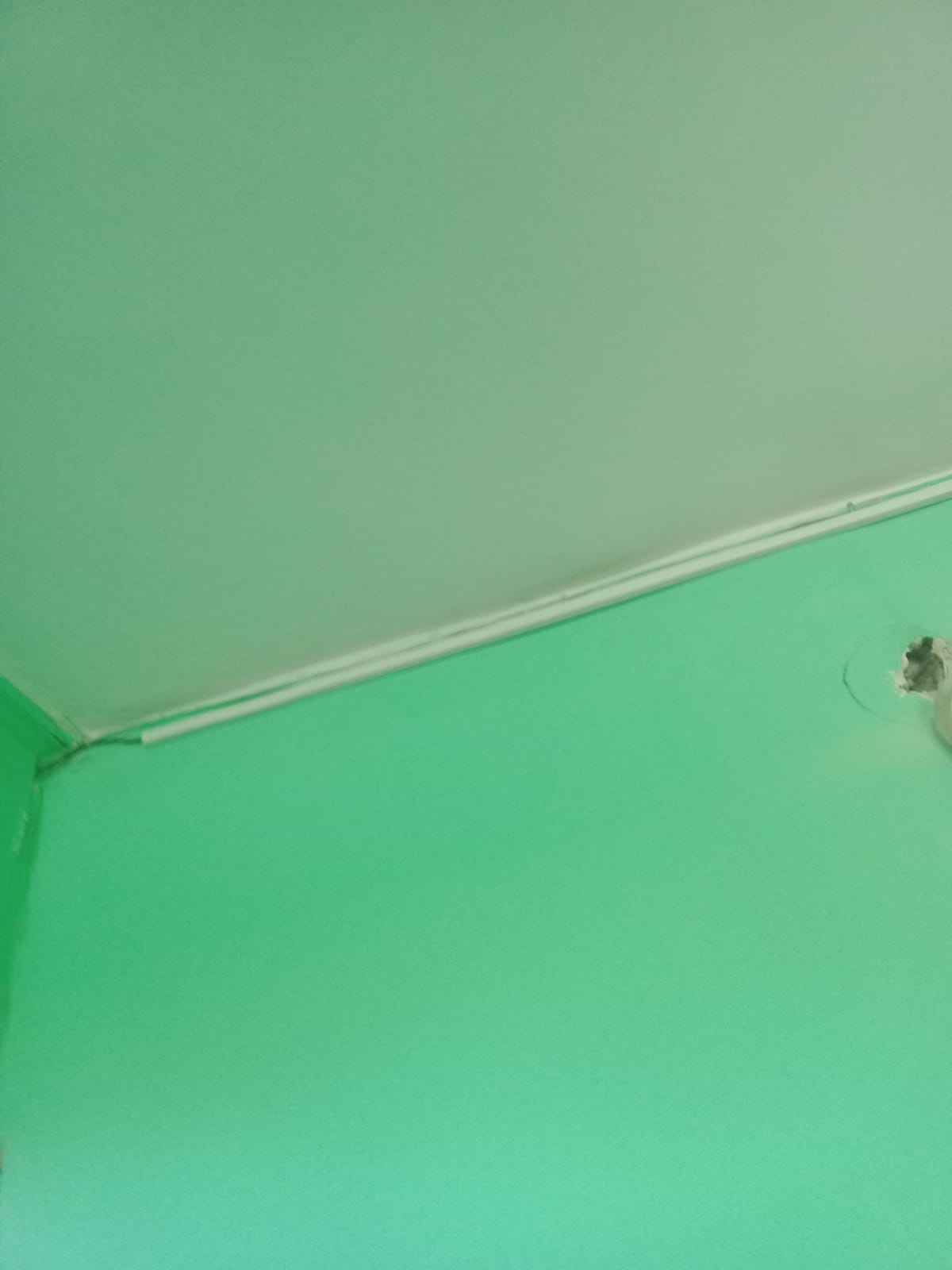 Текущий ремонтЗамена розлива ЦО в подвале по ул.Алтайская д.9
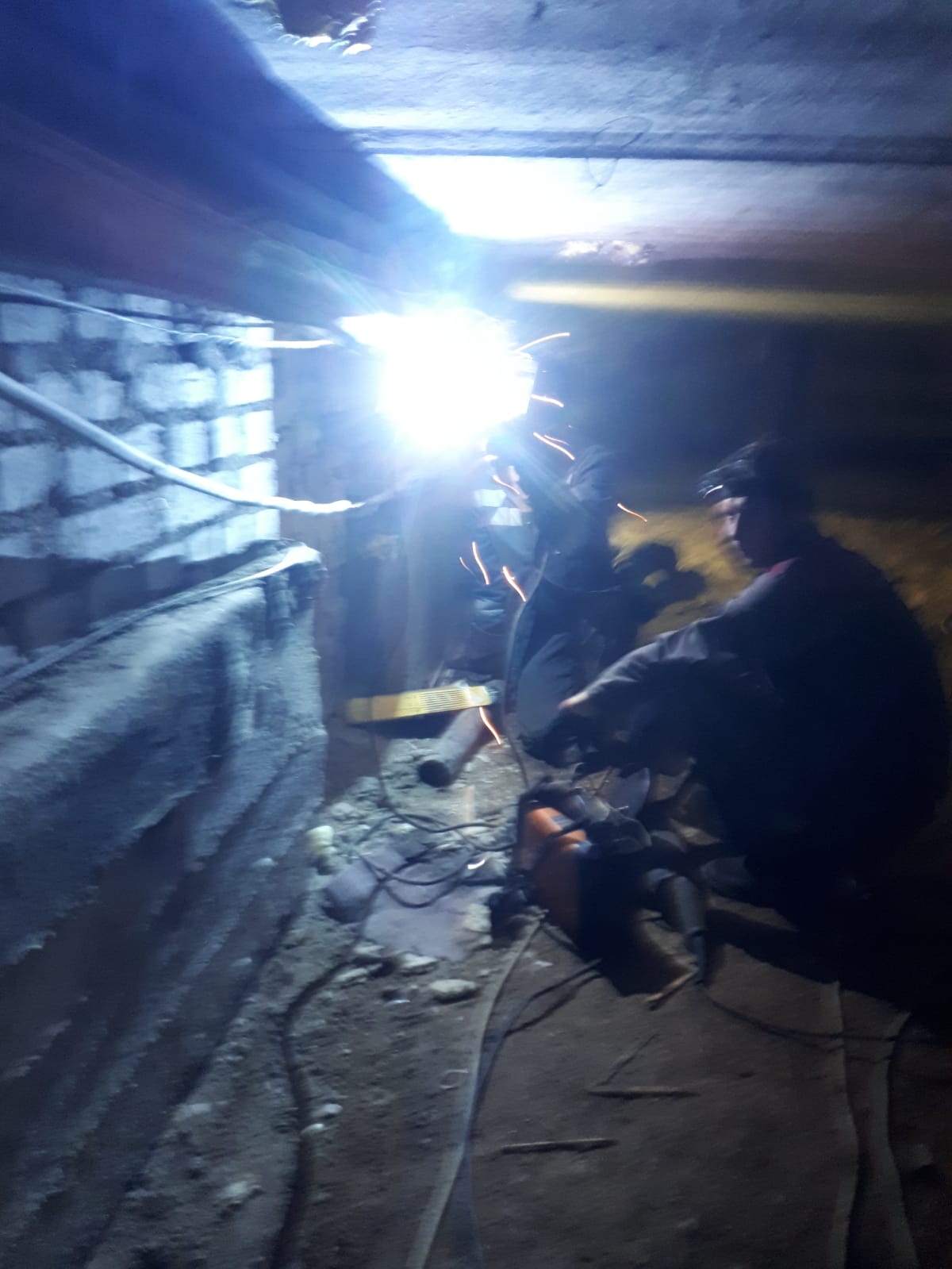 Текущий ремонтРемонтные работы пандуса к парадной №10 по Пулковской ул. д.2 к.1
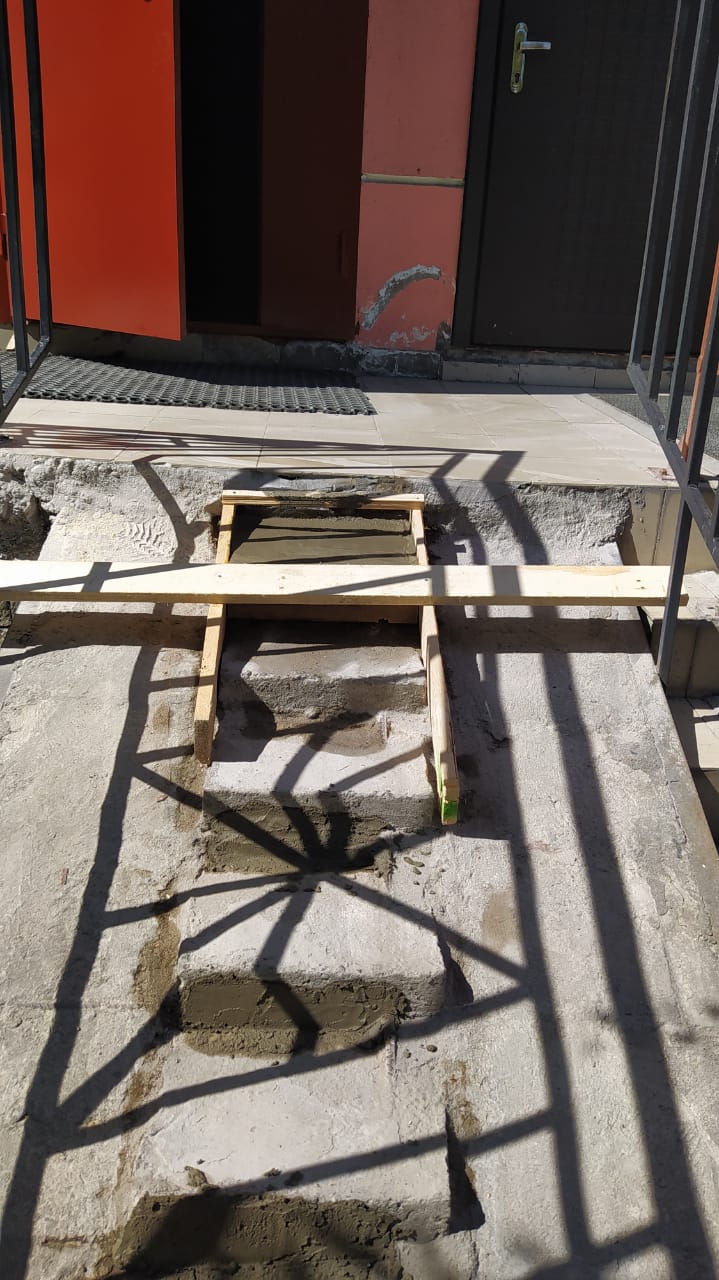 Содержание общего имуществаВлажная уборка парадных
Содержание общего имуществаВлажная уборка парадных
Содержание общего имуществаВлажная уборка парадных
Содержание общего имуществаВлажная уборка парадных
Содержание общего имуществаВлажная уборка парадных
Содержание общего имуществаВлажная уборка парадных
Содержание общего имуществаВлажная уборка парадных
Содержание общего имуществаВлажная уборка парадных
Уборка придомовой территории
Уборка придомовой территории
Уборка придомовой территории
Промывка придомовой территории от грязи и песка
Мытьё окон в парадных
Мытьё окон в парадных